Ancient Greek Toys
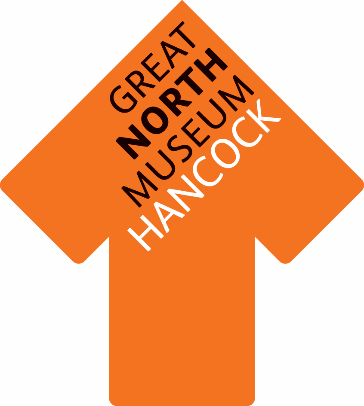 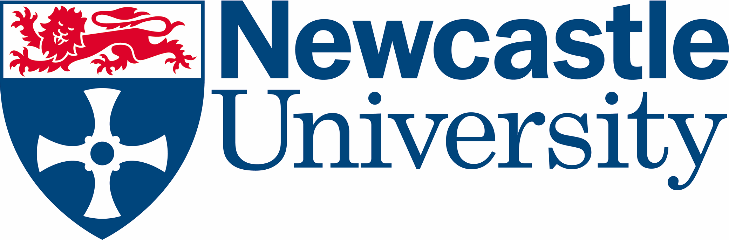 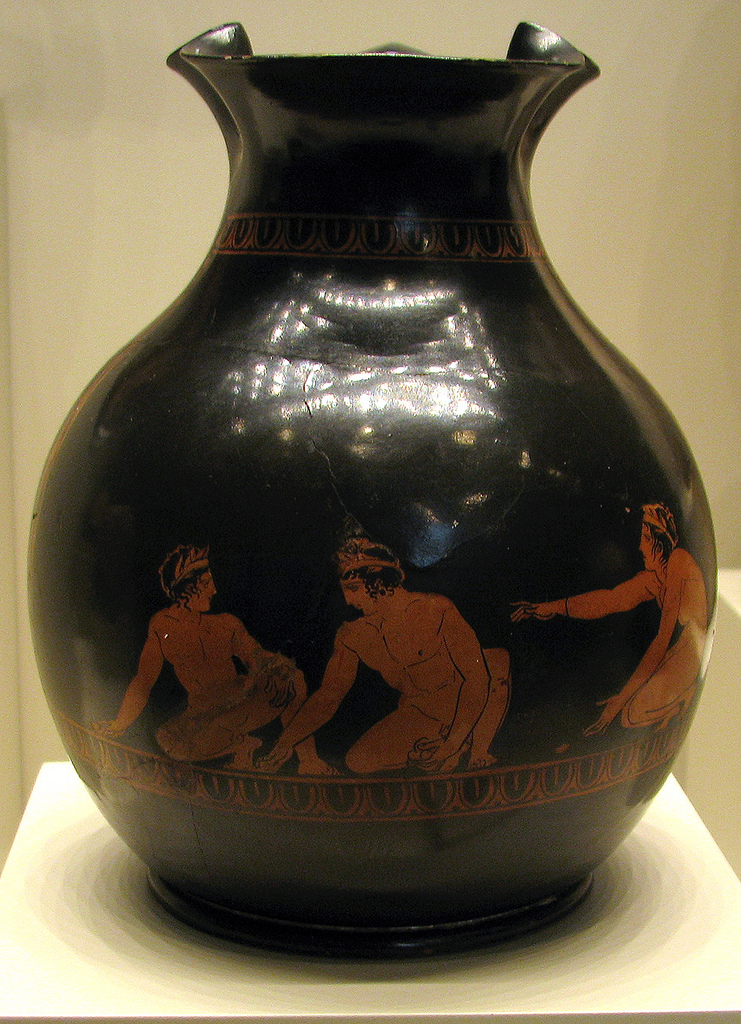 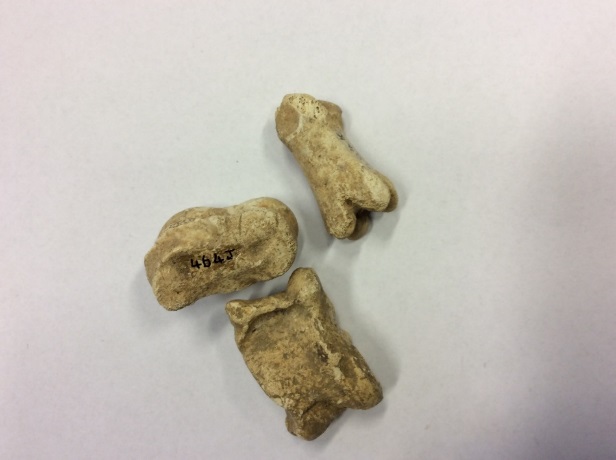 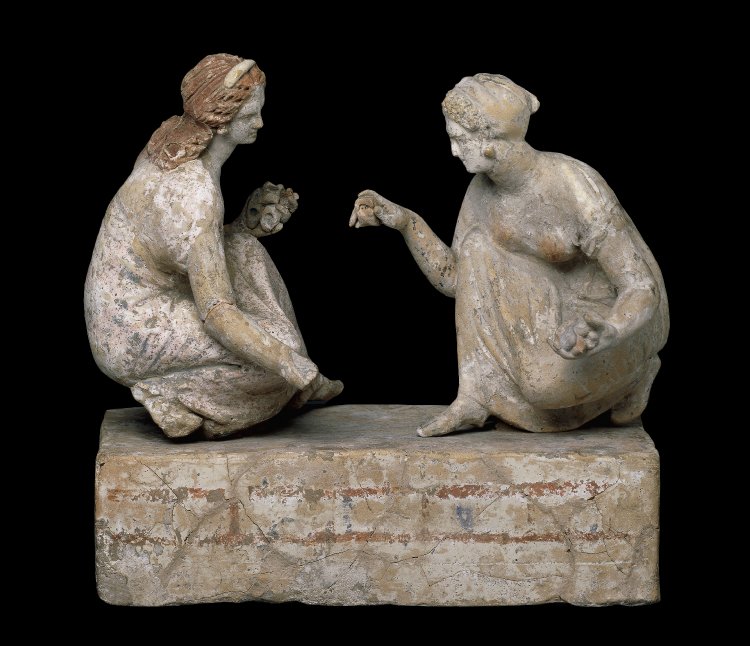 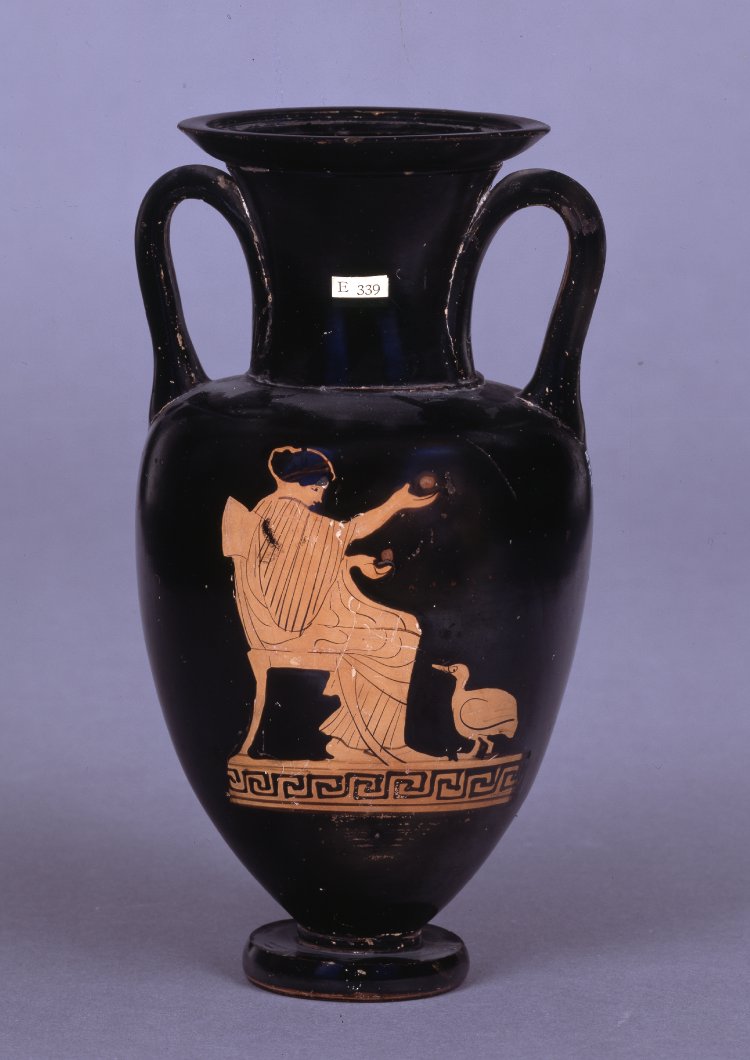 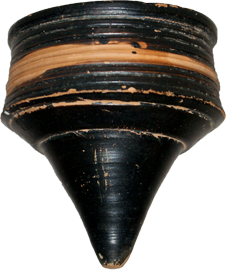 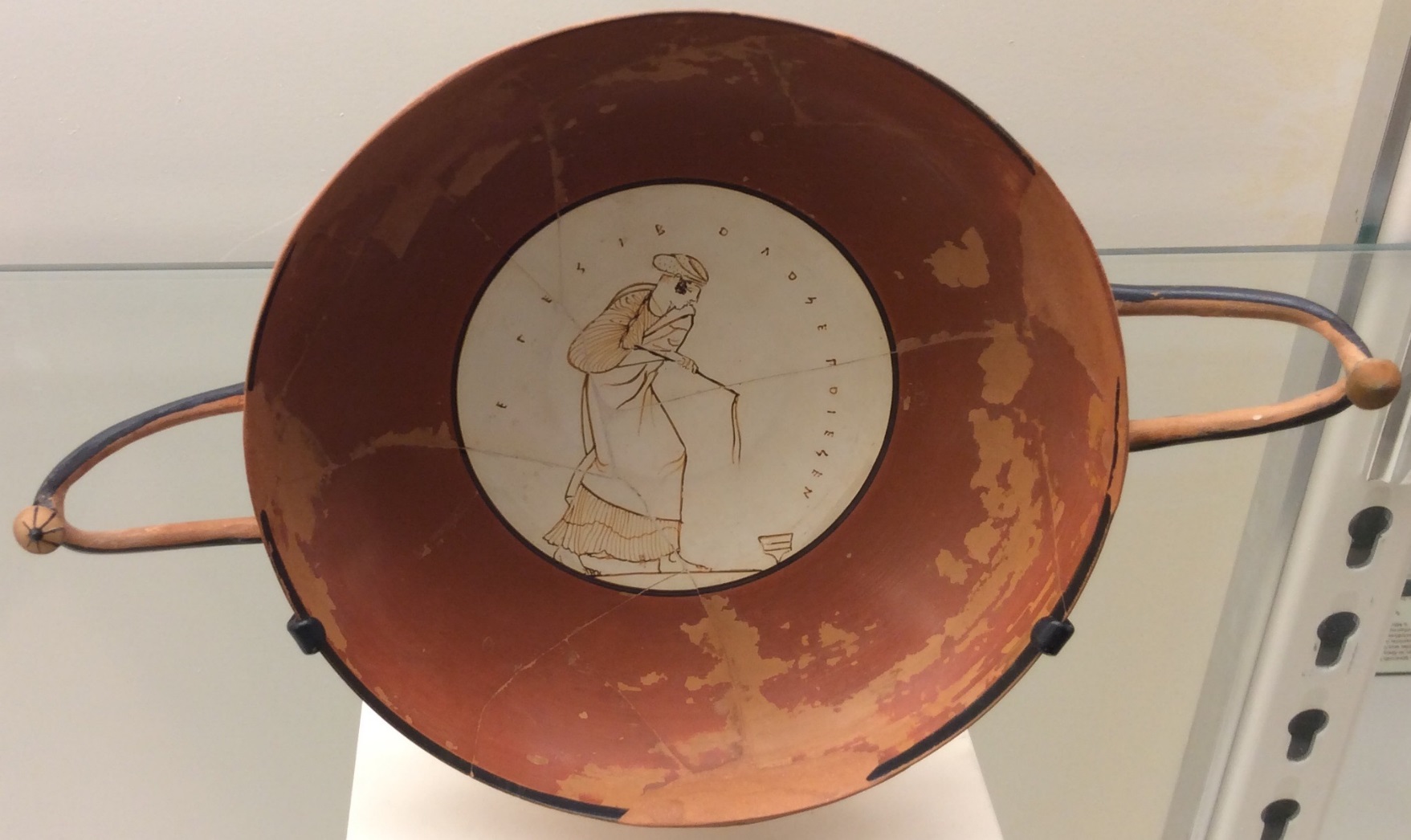 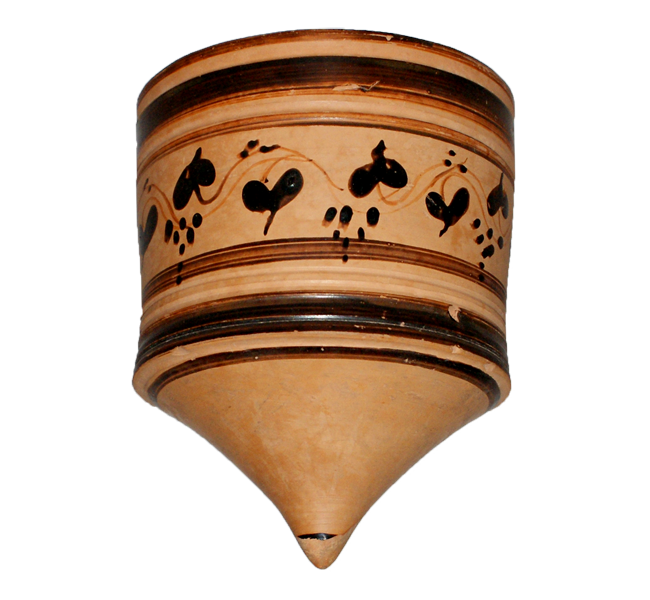 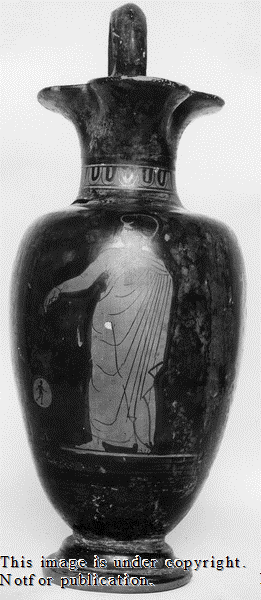 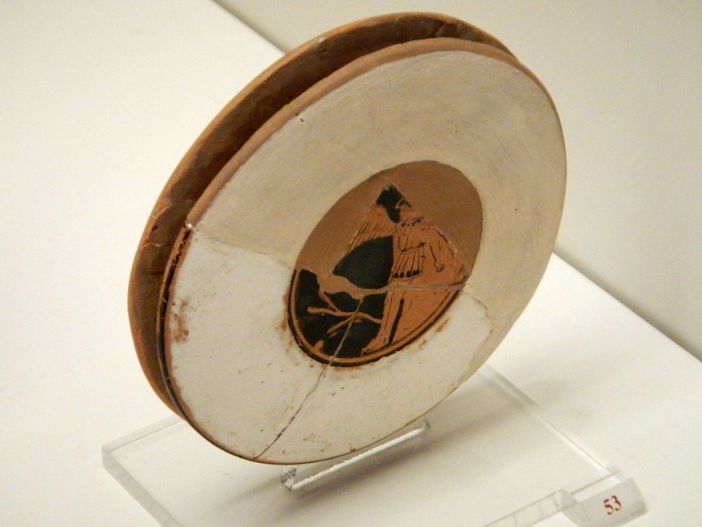 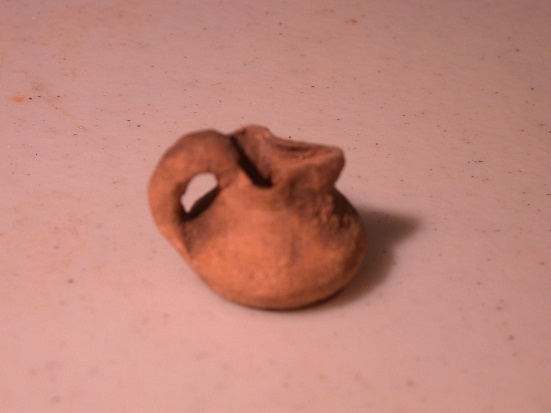 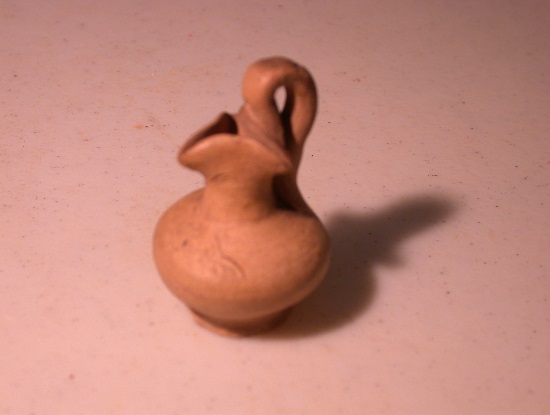 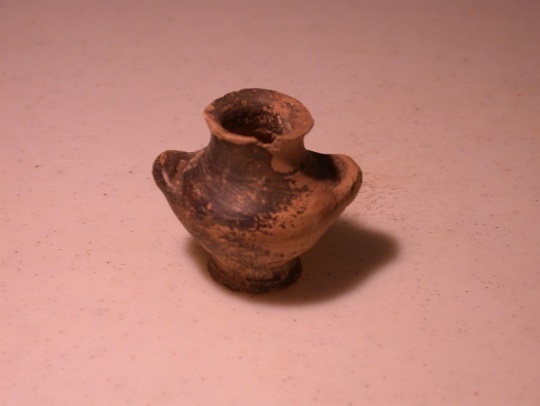 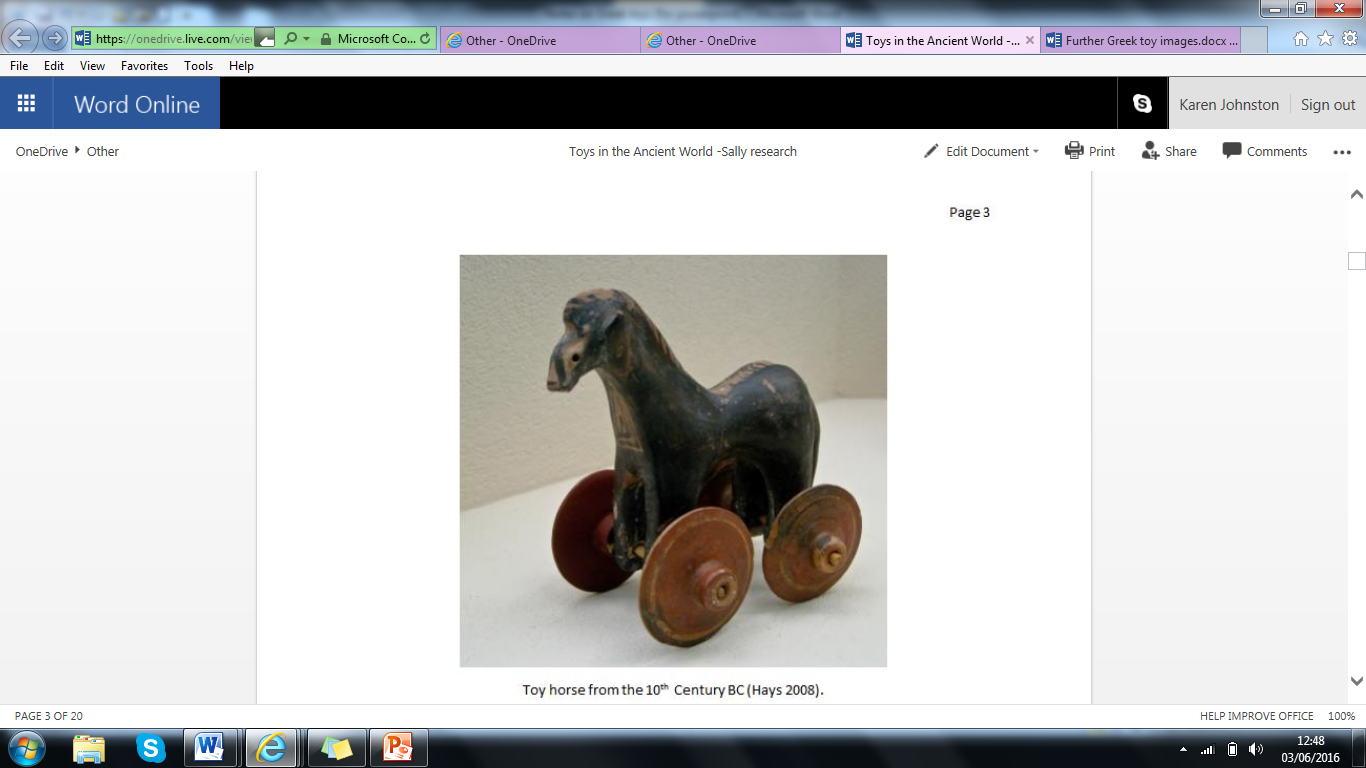 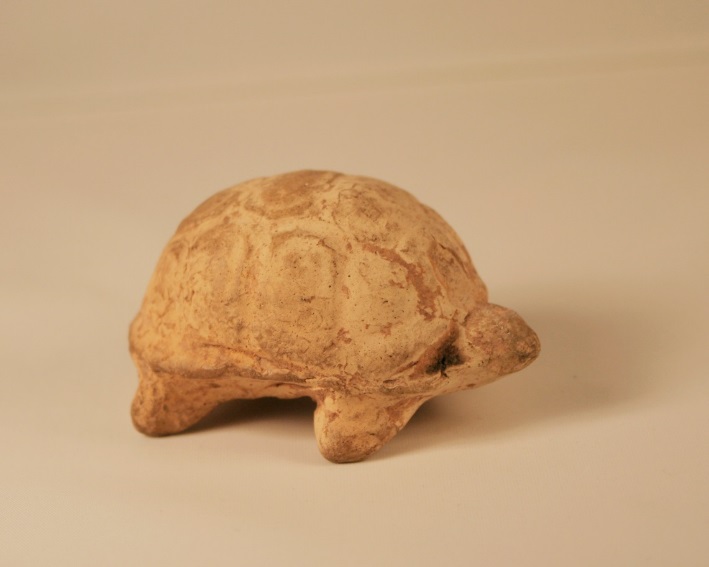